CMGC04
Broadway Bridge
Project Overview
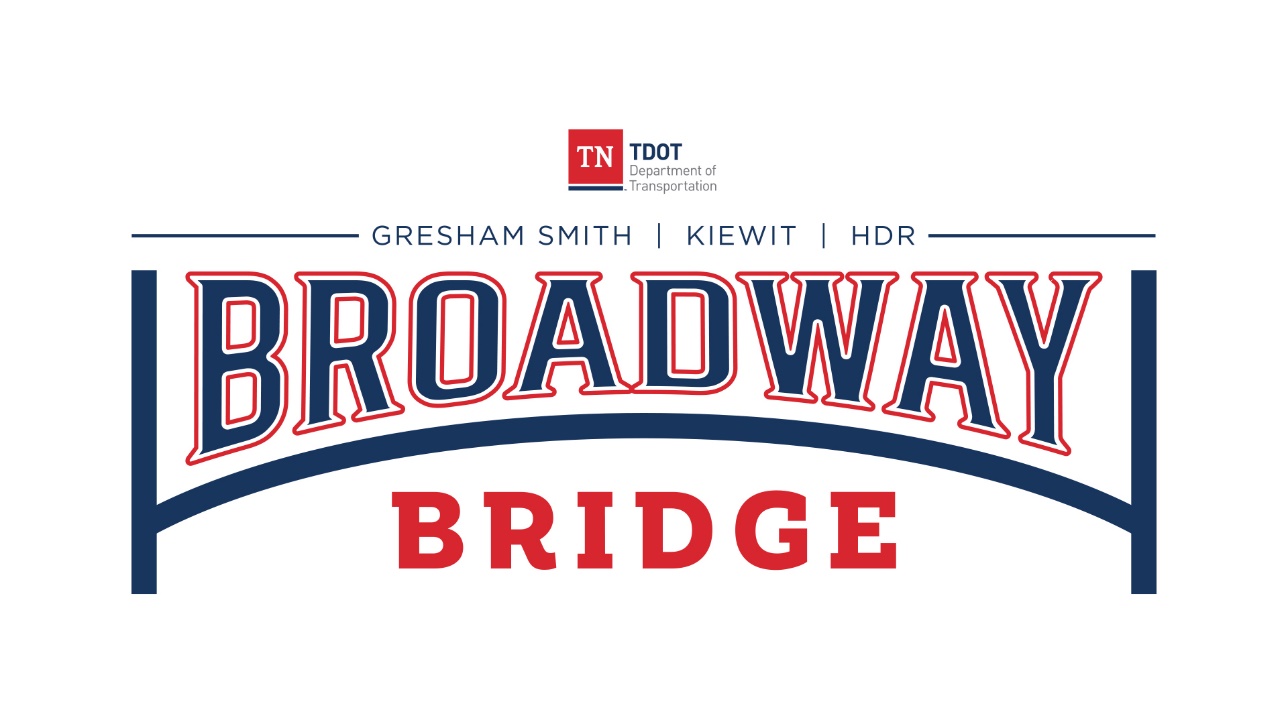 Project Status Update

Broadway Full Closure

Detour Routes

Renderings
Project Status
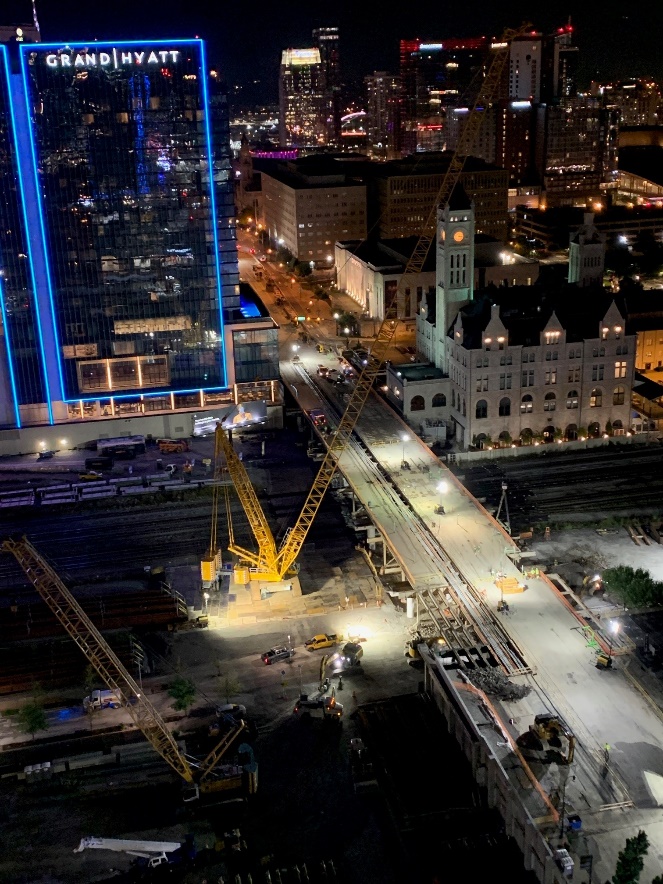 Schedule
Currently trending on schedule
Adjusted closure date to September 8th

Construction
Setting bridge deck panels
Beam/diaphragm bolt up
Drainage on Broadway
Project Pictures
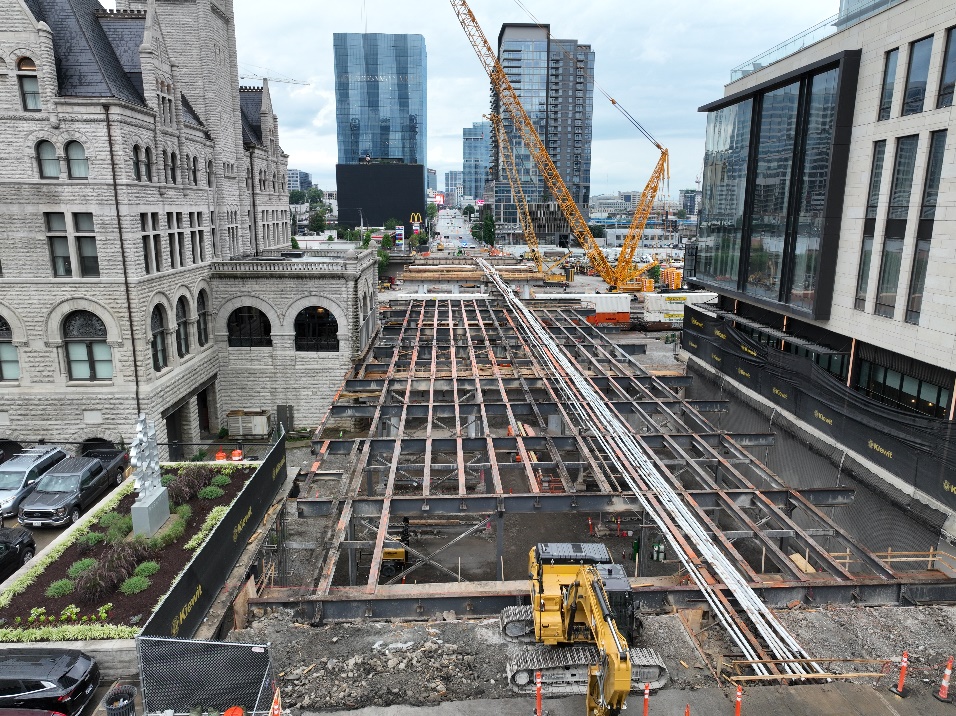 Current Progress Picture
Remaining Work
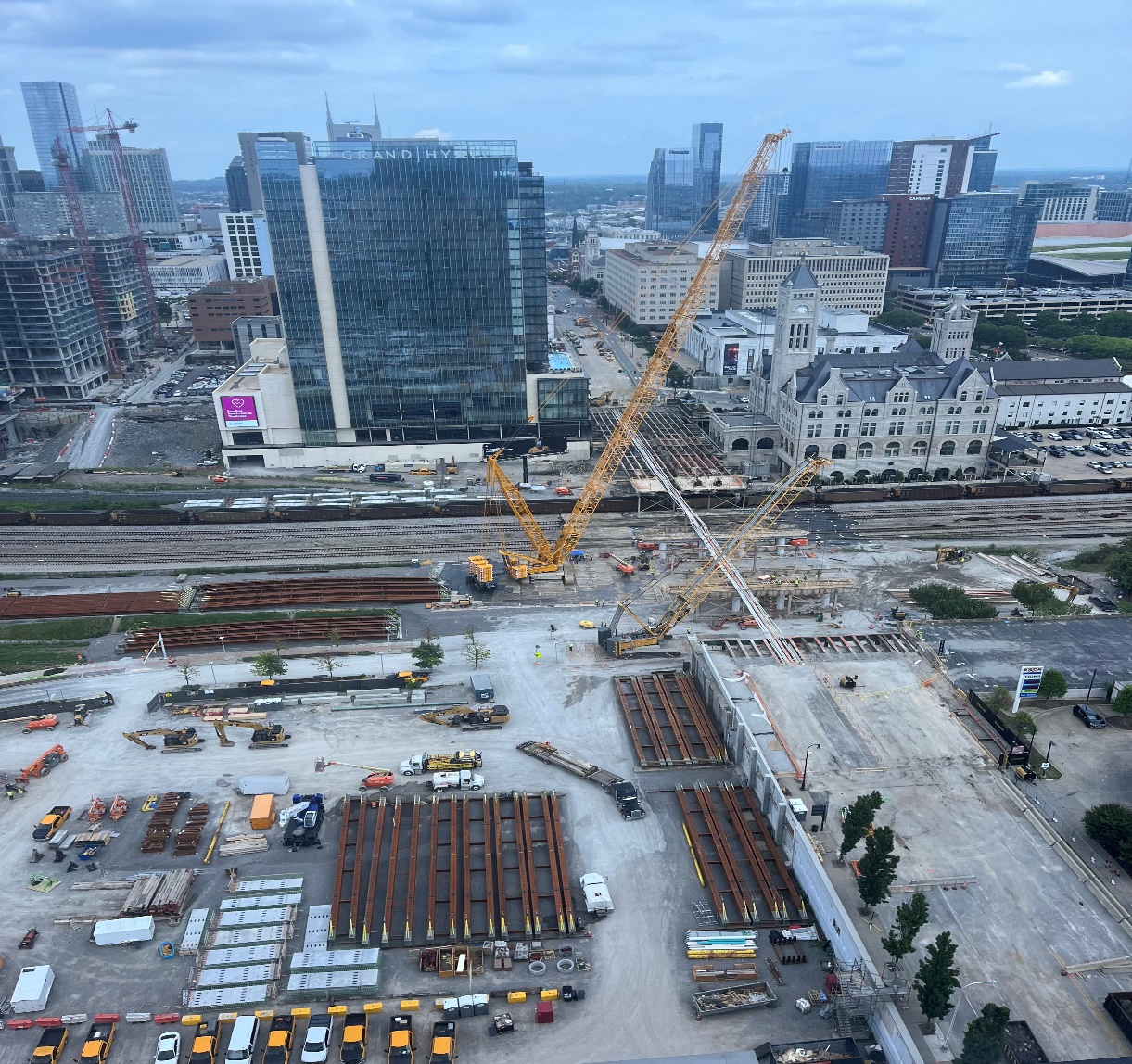 Concrete closure pours
Drainage
Paving
Parapets/Fencing
Sidewalk
Lighting
Closure Details
An 8-week full closure
Detour  Routes 
Maintain access  to adjacent  businesses
At the end of the  closure, at least two  lanes in each  direction (4 lanes  total) must be  opened to traffic
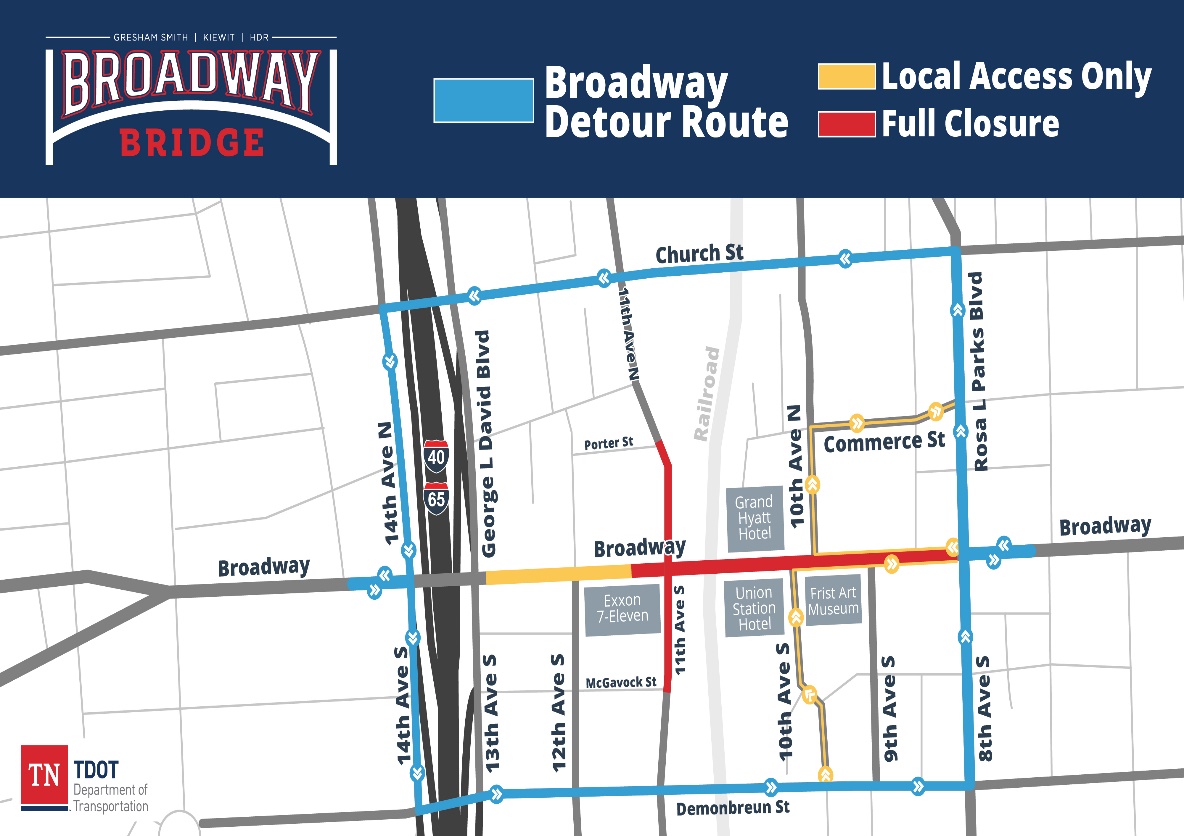 Traffic Management Adjustments
BlueTOAD (camera and CCTV)
Signal timing
Increased signage
Modified detour on Porter and 11th Ave.
Additional security presence
DMS utilization and local message boards
Schedule – Post Closure Construction
Post Closure Work (September 2023 – October 2023)
Maintain four (4) lanes traffic
Erect sidewalks, fencing, lighting and parapets

Project Complete: October 31, 2023
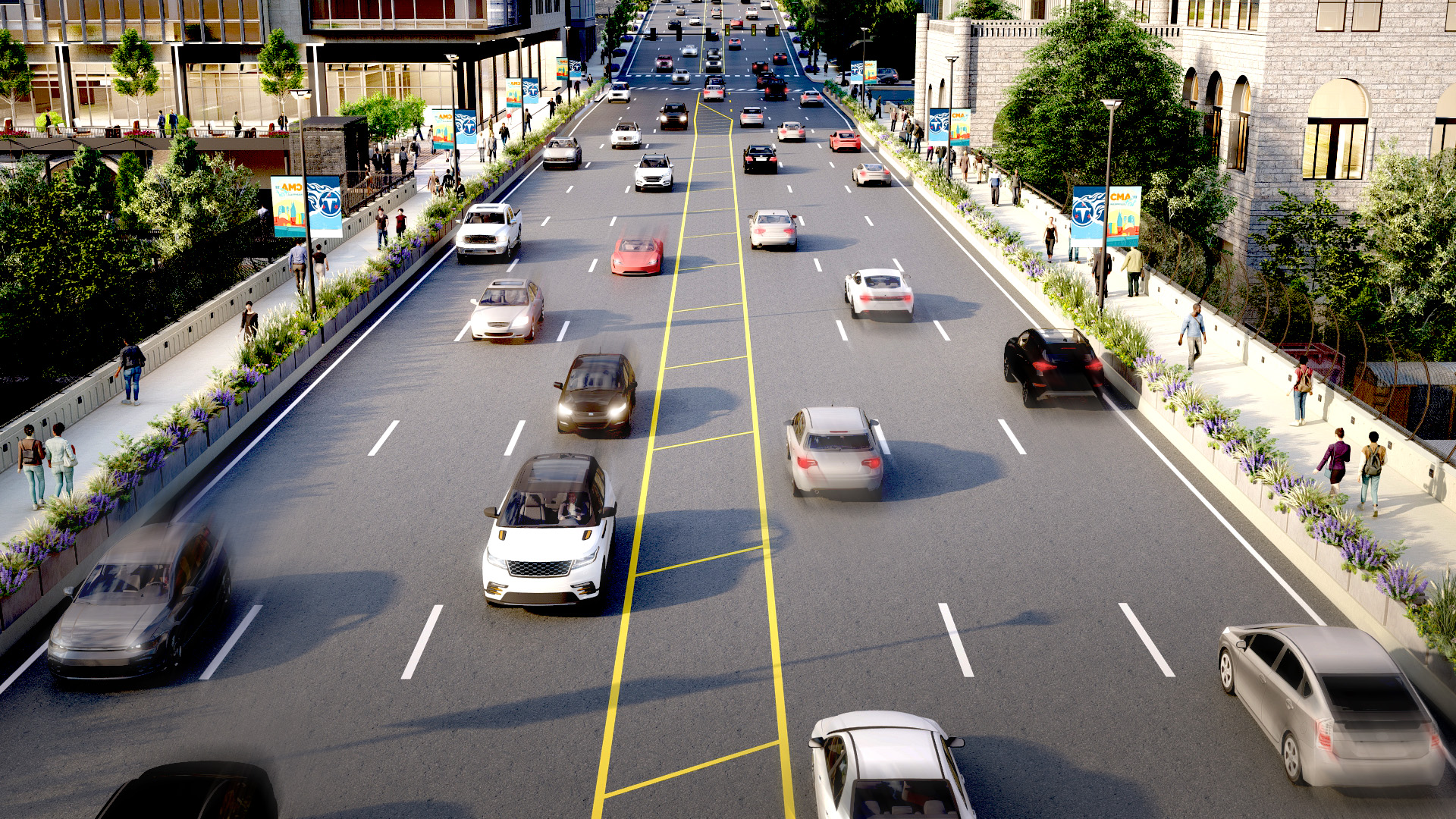 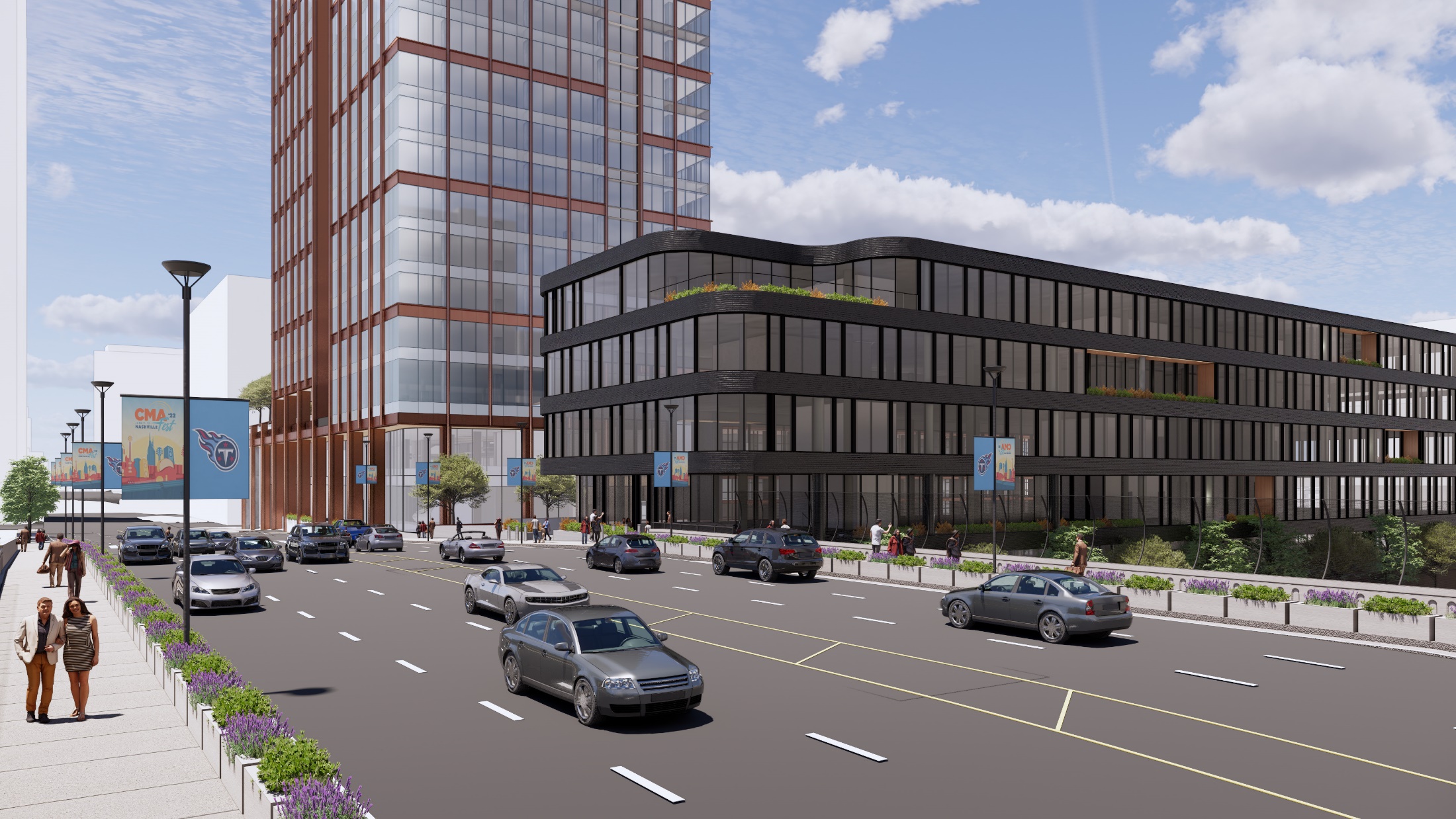 Stay Connected
Project Website
Email Newsletter Signup
Rebekah Hammonds Contact
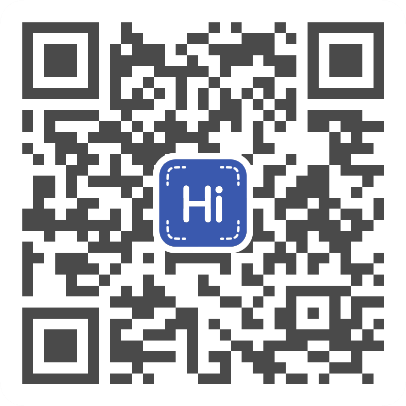 Commentsand Questions?
https://www.tn.gov/tdot/projects/region-3/nashville-broadway-viaduct.html